Development of an Outdoor Multi Agent Robot Toolkit at the UF Autonomy Park
James W. Cross and Warren E. Dixon1
University of Florida
AIAA Region II Student Conference, April 3-4, 2025

Copyright © by James W. CrossPublished by the American Institute of Aeronautics and Astronautics, Inc., with permission.
1Faculty Advisor, Mechanical and Aerospace Engineering Department
University of Florida Autonomy Park
Support multi-agent outdoor robotics development
75x27x18 meter netted enclosure
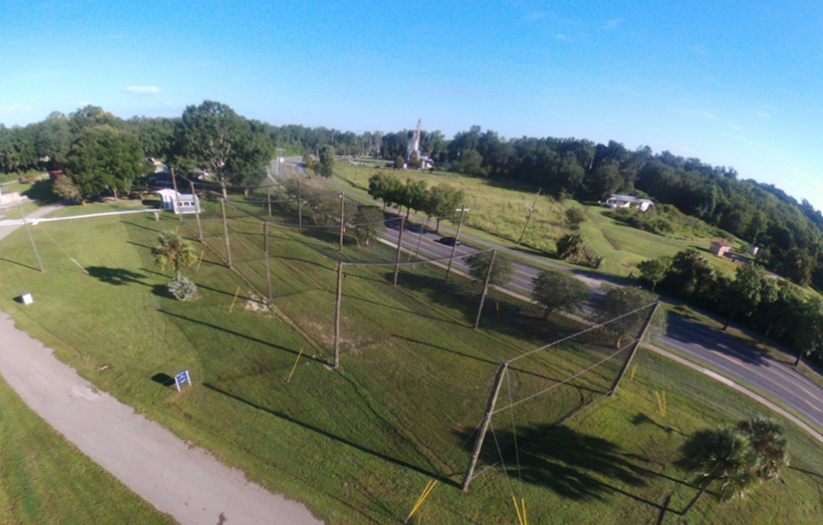 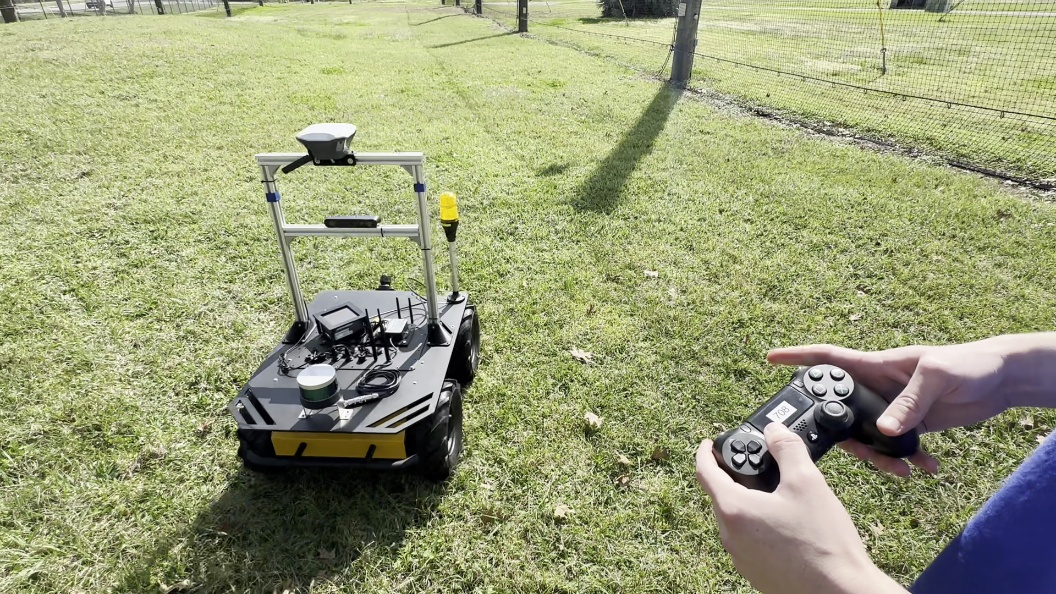 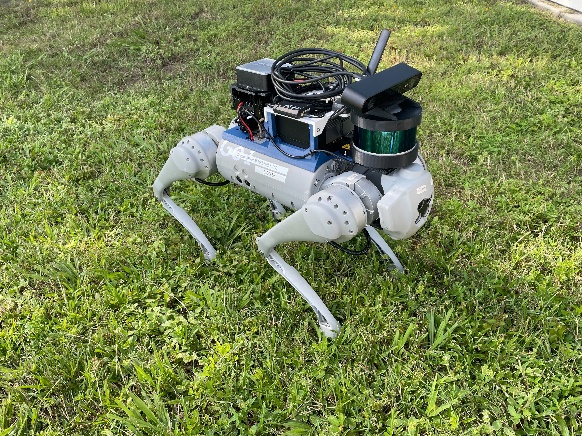 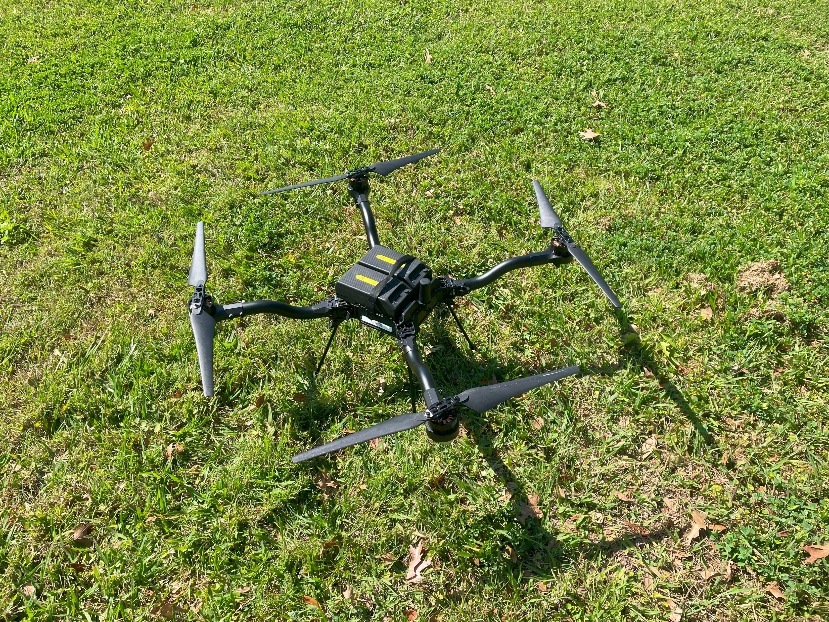 [1] “Custom” refers to lab-built quadcopters assembled using a variety of off-the-shelf parts.
2
Research Objectives
Research group standardization for working with 30+ robots
Develop a toolkit for common functions
Prove out the toolkit with a representative experiment
3
[Speaker Notes: What do we want to do at the apark]
Project Goals
Build confidence in state feedback information
Justify RTK-GPS
Multirotor aircraft altitude challenges
Toolkit development
Automatic frame conversion in ROS2
Nonholonomic to holonomic command conversion
Visualization and data logging
Prove out a workflow to run herding experiments
4
[Speaker Notes: WHAT PROBLEM(S) ARE YOU TRYING TO ADDRESS!Python simulation and ROS2 in the loop simulation using Euler integration to simulate robot feedback. (not rigorous sims, enough to verify function)]
Outdoor Localization
Motion capture systems are unsuitable
RTK-GPS (Real-Time Kinematic Global Positioning System)
A base station at a surveyed point broadcasts GPS corrections
CSRS-PPP used to survey
Emlid Reach RS3 (950g) & M2 (35g)
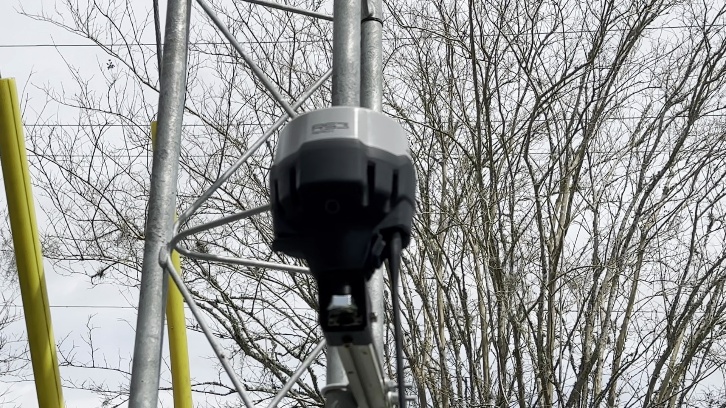 5
[Speaker Notes: Sigma is the value at one standard deviation from the average. Represents positional uncertainty]
Localization Challenges
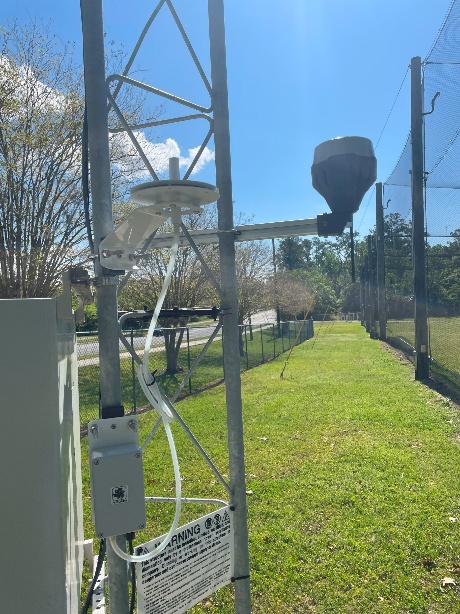 UAV Altitude Control
RTK-GPS unsuitable for direct altitude measurement (even fused with IMU data)
Inconsistent behavior as weather changes
AMSL pressure and local barometric pressure discrepancy
Downwards facing single-beam LIDAR
Barometer corrections (planned)
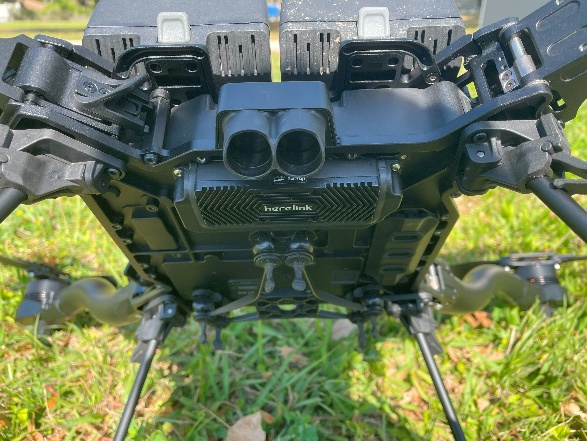 6
Herding
Interaction dynamic
Target Agent
Goal Location
Herding Agent
7
[Speaker Notes: Herding is a type of autonomous behavior that is analogous to a dog herding a flock of sheep between paddocks. The problem contains herding agents and target agents that use an interaction dynamic to guide the target agents towards a goal location.]
Who can Benefit
Aerospace – UAV control
Defense – Missile Intercept Problems
Agriculture – UAV teaming for herding livestock

Many problems benefit from Heterogenous Robotic Systems
Offer sensing and coordination advantages
Aerial and ground robots are well suited to help one another
8
Herding Controller
(1)

(2)
(3)

[2]
9
[Speaker Notes: We consider everything as a point mass. Just give it velocity commands and receive position updates. This allows controllers to be widely applicable but require additional implementation work to transform sensor inputs and control outputs.]
Herding Controller
Interaction Dynamic
Herding Agent Control Output
Gains
(1)

(2)
(3)

[2]
Target Agent Error
Goal Location
Herding Agent Error
Herding Agent Desired Trajectory
10
Toolkit Development
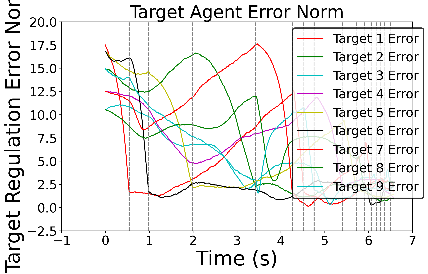 11
Herding Toolkit Benefits
Separates development and test hardware

Standardizes the group’s convention when implementing experiments

Included visualization tools help monitor controller performance
12
Simulated Results
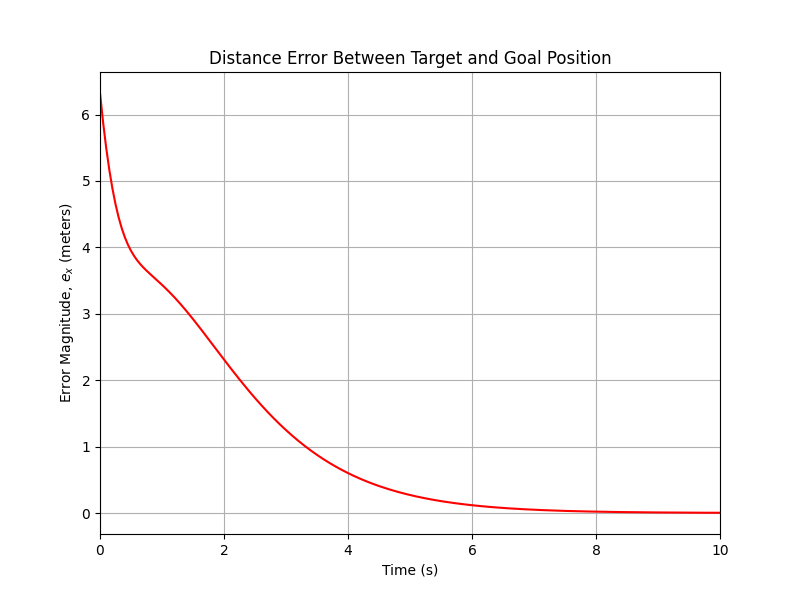 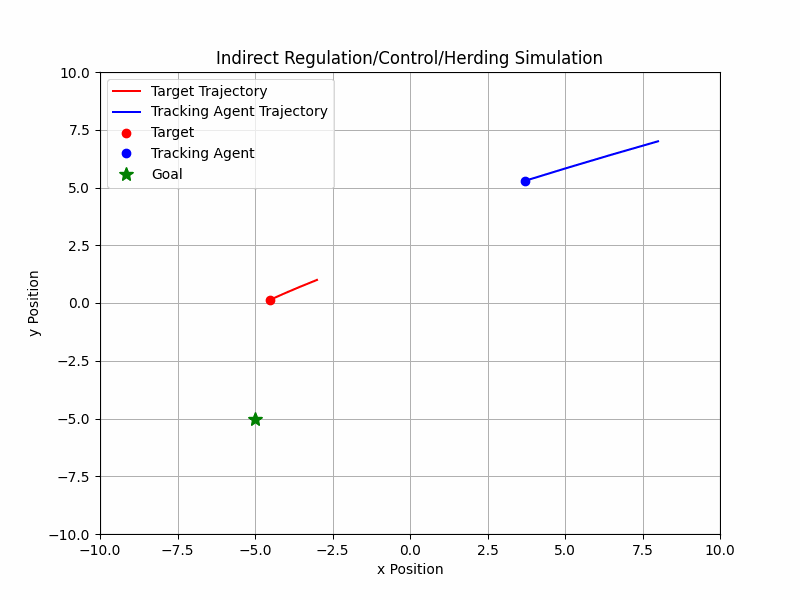 13
N-agent compatible
Implementation based on Adaptive Control work by C. Nino1
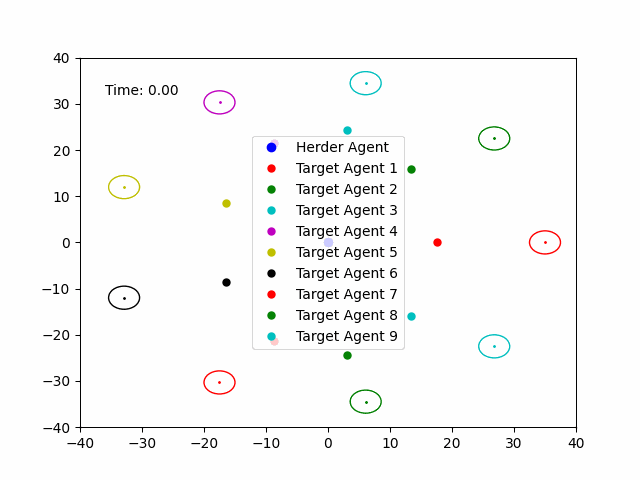 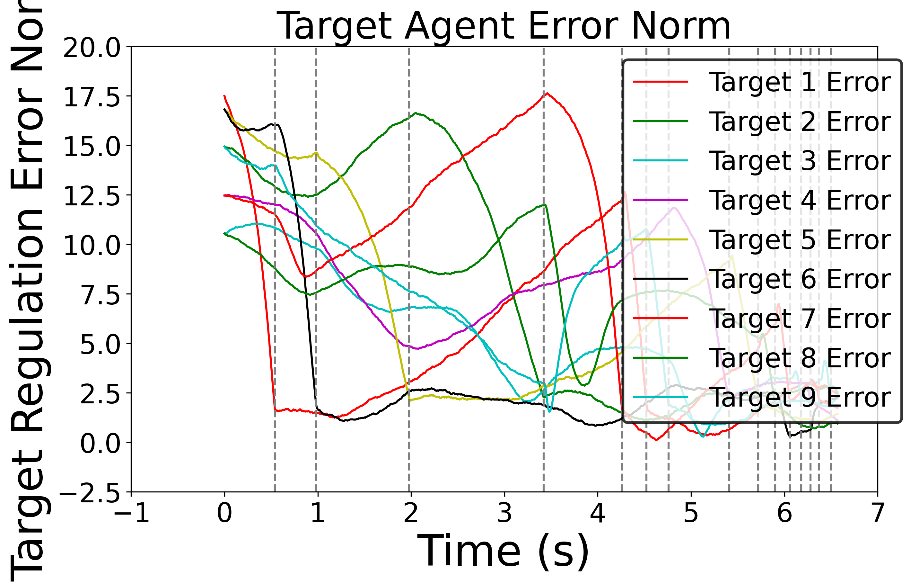 1Nino, C. F., Patil, O. S., Philor, J. N., Bell, Z. I., and Dixon, W. E. Deep Adaptive Indirect Herding of Multiple Target Agents with Unknown Interaction Dynamics.
14
ROS2-in-the-loop Simulation
Euler integration for position updates
RVIZ environment to verify trajectories
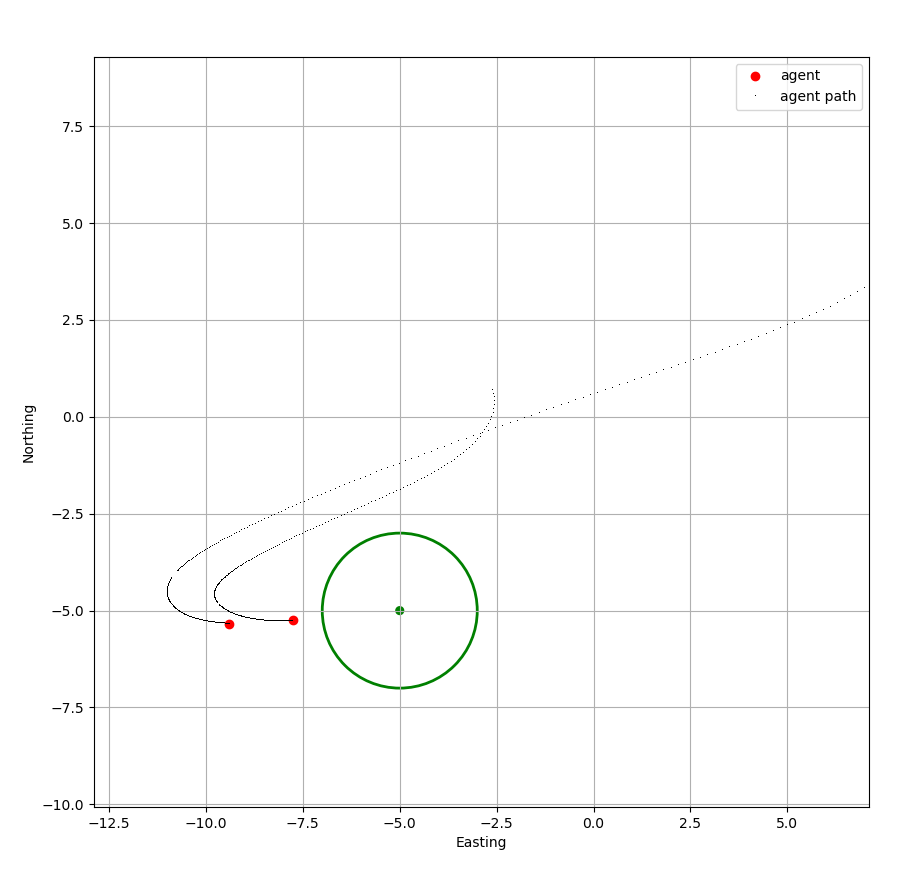 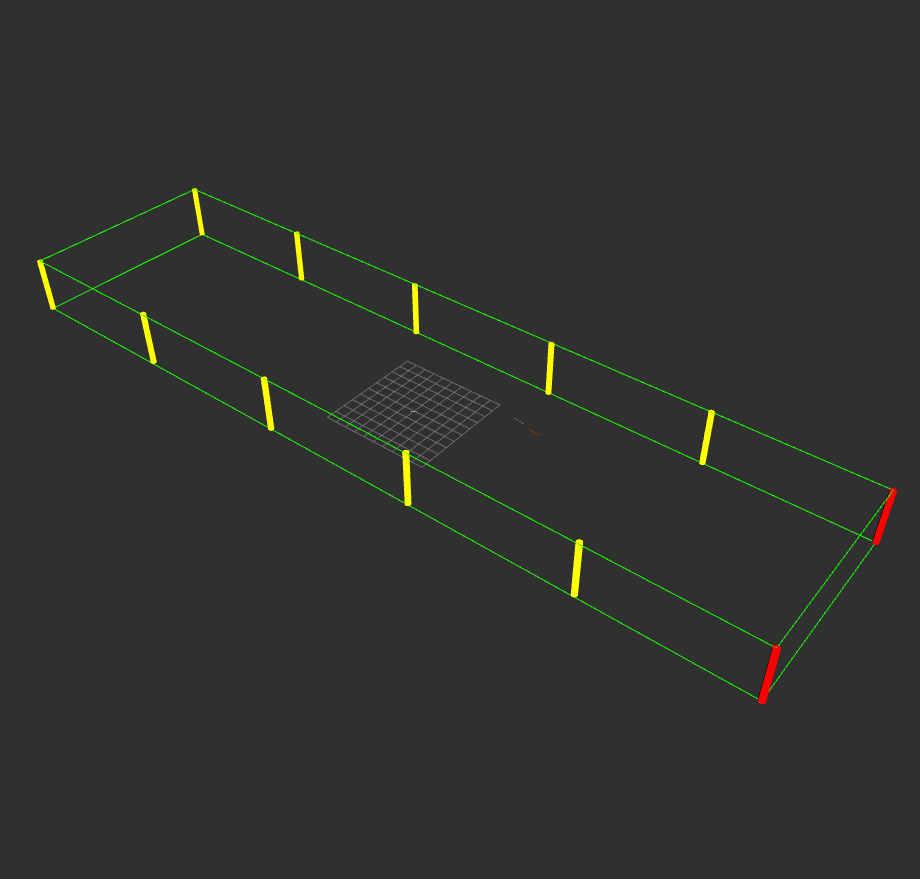 15
Limitations and Next Steps
Only compatible with 2D problems, projected cylinders
Limited to first-order velocity-level control

Run an experiment
Incorporate additional robots
16
[Speaker Notes: Drones cant fly over rovers and lose altitude hold when pitching to translate]
Conclusions
Validated localization approach
Provided a set of functions that are widely applicable
Successfully implemented a herding controller
Future work will explore advanced control methods and experiments
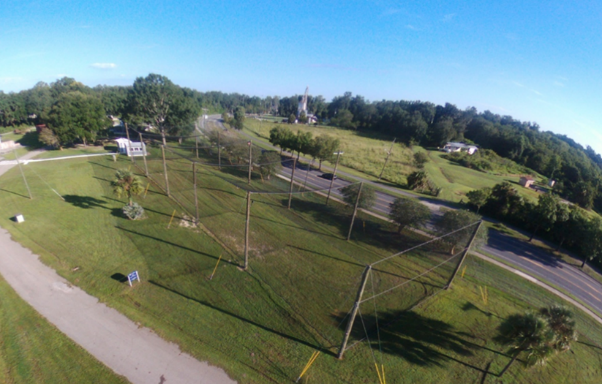 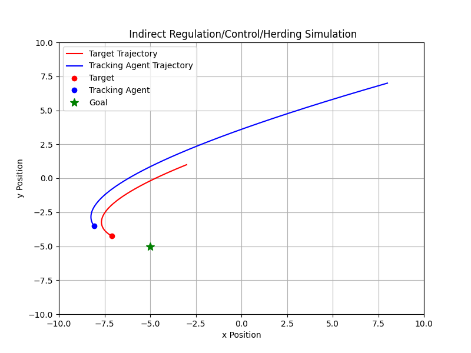 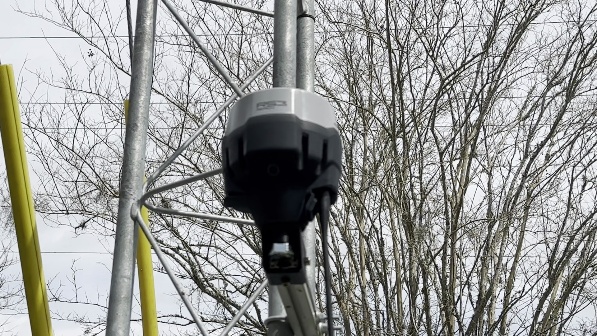 17